Section 1.4: Measure and Classify Angles
An angle consists of two different rays with the same endpoint.
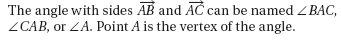 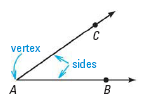 Classifying (Naming) Angles
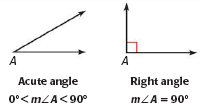 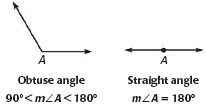 Angle Addition Postulate
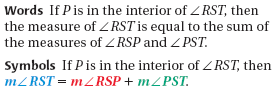 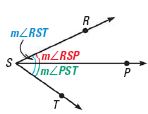 Congruent Angles
Two angles are congruent angles if they have the same measure.
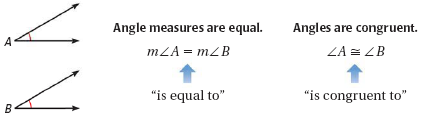 Angle Bisector
An angle bisector is a ray that divides an angle into two angles that are congruent.

	If 	       bisects		    ,
	then
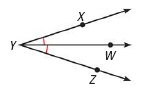